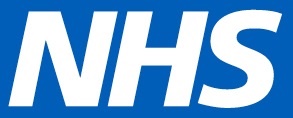 East Midlands Neonatal
Operational Delivery Network
Learning Library
Congenital Central 
Hypoventilation Syndrome C.C.H.S
EMNODN Learning Library
Content provided by Rachel Cook, University Hospitals of Derby & Burton
What is CCHS?
Congenital: This means that children are born with this condition, although sometimes symptoms do not appear until a few hours after birth. The condition is caused by a genetic mutation affecting a particular gene named PHOX2B

Central: The condition effects the autonomic nervous system. The autonomic nervous system controls a number of bodily processes, including breathing, digestion of food and body temperature

Hypoventilation: Effectively under (hypo) breathing (ventilation), causing an increase in carbon dioxide levels in the blood
EMNODN Learning Library
Content provided by Rachel Cook, University Hospitals of Derby & Burton
Normal Breathing
EMNODN Learning Library
Content provided by Rachel Cook, University Hospitals of Derby & Burton
What happens to children with CCHS when asleep?
EMNODN Learning Library
Content provided by Rachel Cook, University Hospitals of Derby & Burton
How common is CCHS?
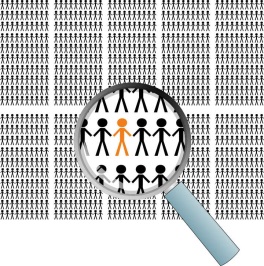 CCHS is a very rare condition estimated to effect somewhere between 1 in every 50,000-200,000 live births.
EMNODN Learning Library
Content provided by Rachel Cook, University Hospitals of Derby & Burton
CCHS must be assisted with ventilation. Mechanical ventilation will always be required for these patients but can be given in a number of different ways including: 

Tracheostomy
Face Mask or nasal pillows
Phrenic nerve pacing
Negative pressure ventilation

Choice of ventilation and time on ventilation is dependent upon age, severity of condition and experience of treating physicians
How is CCHS treated?
EMNODN Learning Library
Content provided by Rachel Cook, University Hospitals of Derby & Burton
Recognising a gradual deterioration in respiratory condition or respiratory distress
It may be more difficult to assess respiratory distress in children with CCHS
Looking pale, grey, mottled or blue
Sweating
Excessive tiredness
Unusual breathing Fall in Sp02
Rise in C02 levels
Observe for thicker, more yellow secretions or increased frequency of suction
Oxygen requirement
EMNODN Learning Library
Content provided by Rachel Cook, University Hospitals of Derby & Burton
How and why are children with CCHS monitored?
EMNODN Learning Library
Content provided by Rachel Cook, University Hospitals of Derby & Burton
Carbon Dioxide Monitoring (C02)
EMNODN Learning Library
Content provided by Rachel Cook, University Hospitals of Derby & Burton
What is the long term outlook for children with CCHS?
EMNODN Learning Library
Content provided by Rachel Cook, University Hospitals of Derby & Burton
Where can I access more information?
CCHS Support Group www.cchssupport.co.uk 

CCHS UK https://www.cchsuk.org/ 

https://www.cchsuk.org/s/EU-CHS-Patient-Information-Booklet.pdf 

https://www.cchsuk.org/s/Congenital-Central-Hypoventilation-Syndrome-Neurocognitive-Functioning-in-School-Age-Children.pdf 

https://www.gosh.nhs.uk/conditions-and-treatments/conditions-we-treat/congenital-central-hypoventilation-syndrome
EMNODN Learning Library
Content provided by Rachel Cook, University Hospitals of Derby & Burton